Unit 9
It looks fun
WWW.PPT818.COM
Chant
what are you doing?I am fishing.what are you doing?I am reading.what are you doing?I am singing.what are you doing? I am running.
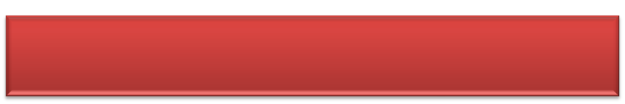 What is the dog doing?
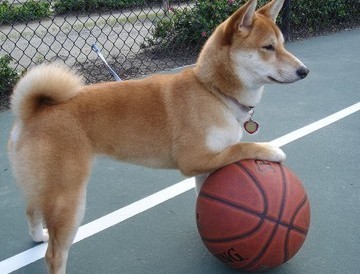 归纳现在分词的构成。
basketball
篮球
The dog is playing basketball.
It looks fun.
有趣的
1/17/2023
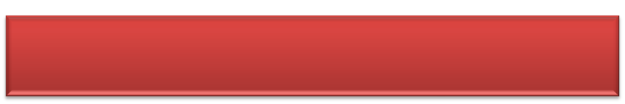 What are they doing?
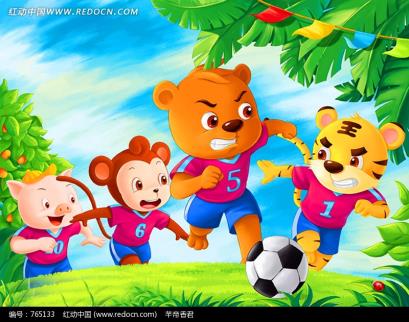 归纳现在分词的构成。
football
足球
They are playing football.
1/17/2023
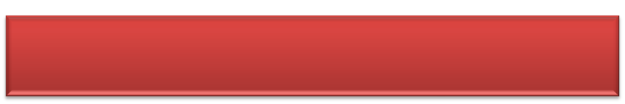 What is the tiger doing?
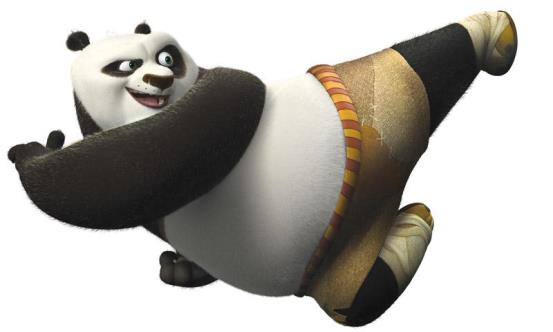 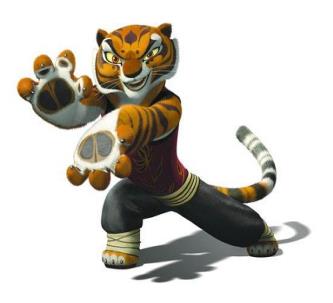 归纳现在分词的构成。
功夫；武术
kung fu
The tiger is doing kung fu.
1/17/2023
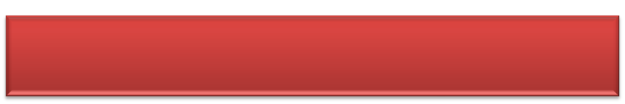 What are the bears doing?
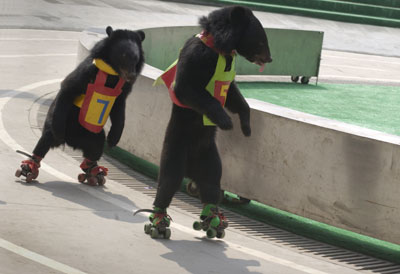 归纳现在分词的构成。
skate
溜冰
They are skating.
1/17/2023
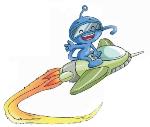 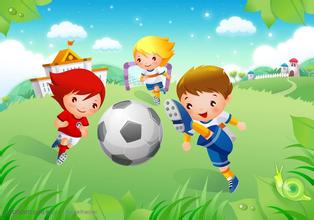 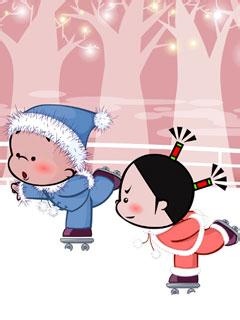 I  am playing football.
I  am skating.
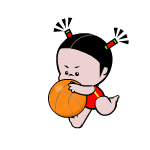 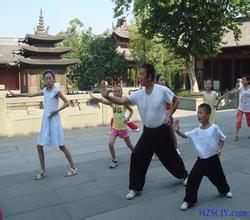 I  am playing basketball
I  am doing kung fu
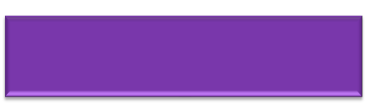 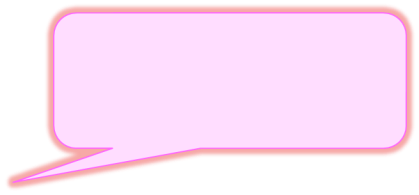 Let’s try.
创设情境：Do you know this cute girl? 引出小丸子对自己忙碌、高兴的一天的介绍。
Hello. I am 
in the zoo 
now.
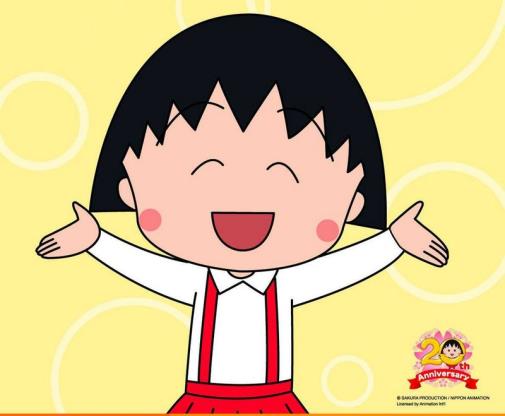 1/17/2023
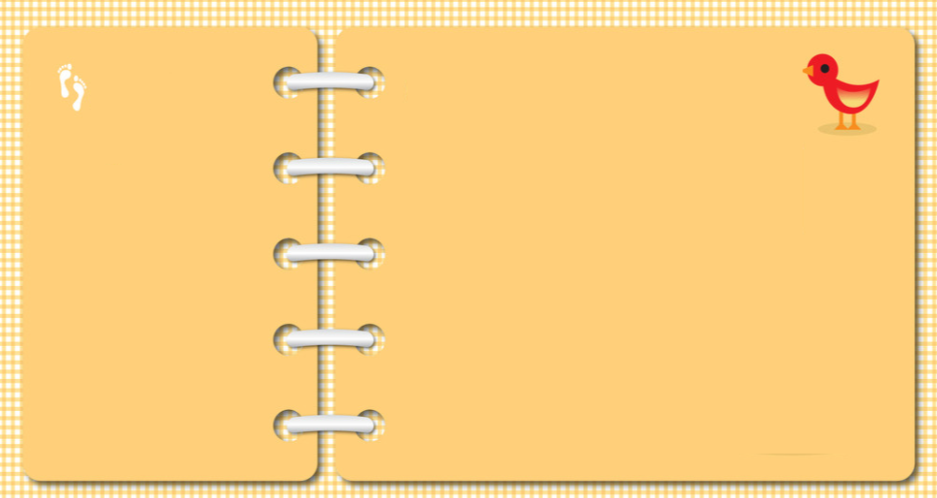 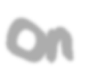 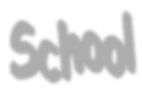 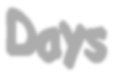 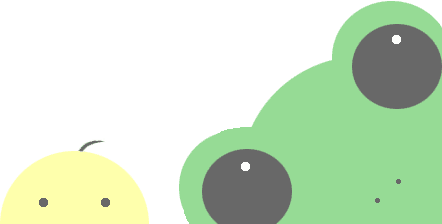 Look!
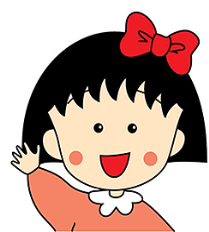 Zoo
In
The
These are my photos in the zoo. Let’s see what are the animals doing?
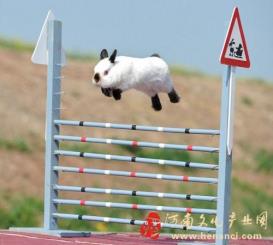 Picture talking: 引出现在进行时Look! I am …ing.
Look, the rabbit is
doing the high jump.
跳高
1/17/2023
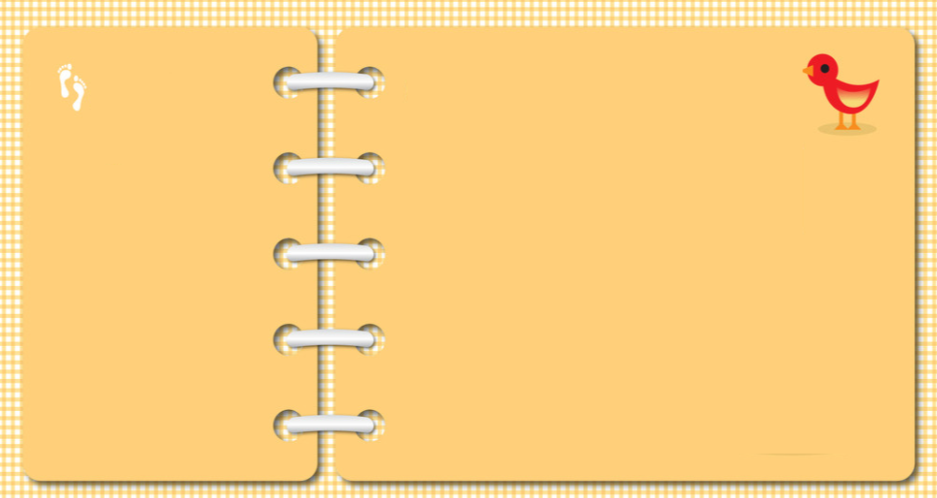 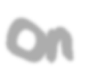 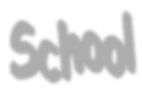 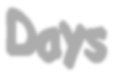 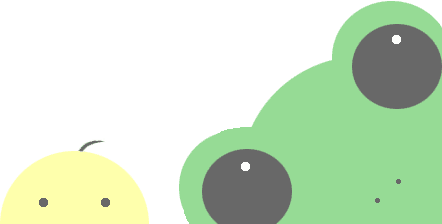 Look!
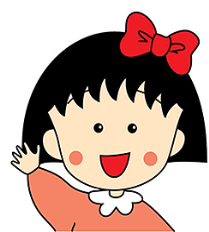 Zoo
In
The
These are my photos in the zoo. Let’s see what are the animals doing?
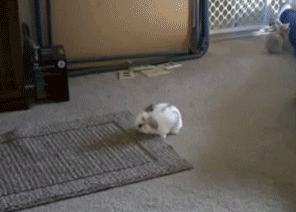 Picture talking: 引出现在进行时Look! I am …ing.
Look, the rabbit is
doing the long jump.
跳远
1/17/2023
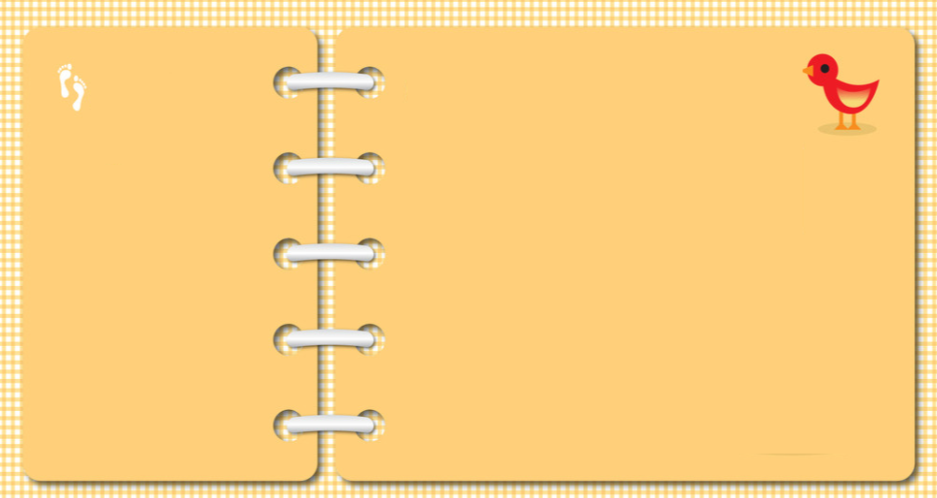 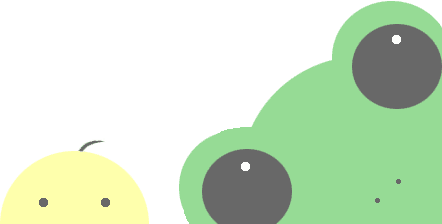 After
playing table tennis
Look!
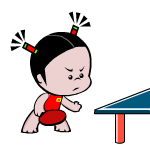 School
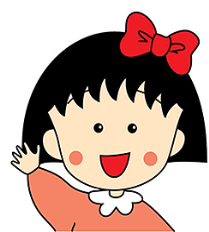 It is 5:00 now.Do you know what am I doing ?
playing table tennis
I am _____________________.
Step 1：Picture talking: 学习… in the … 。
Step 2：学习用What are you doing?进行提问，总体运用词组和句型，并归纳现在进行时的意义和用法。
1/17/2023
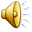 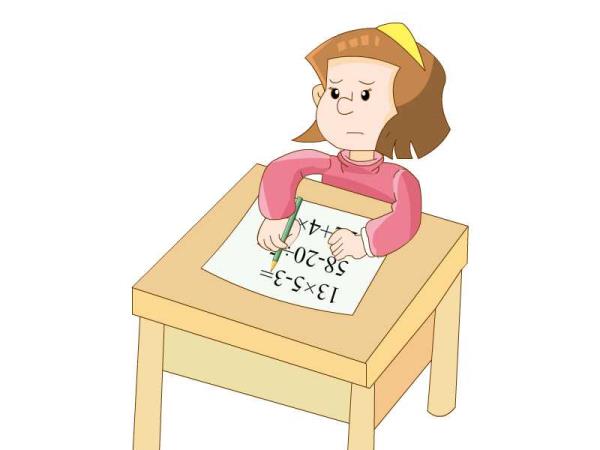 想
think
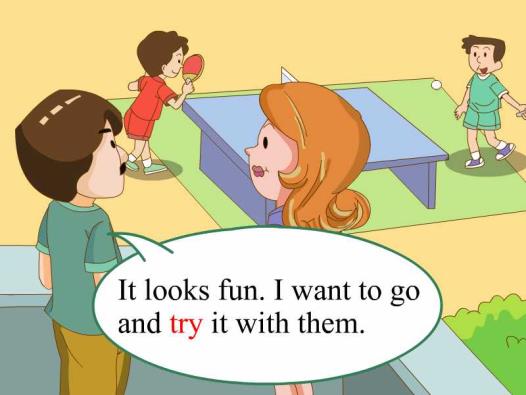 尝试
try
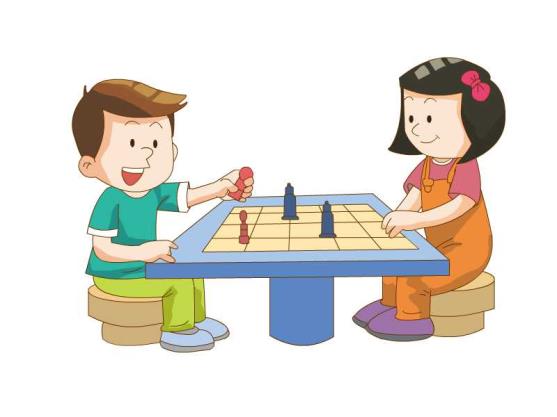 chess
(国际）象棋
I  am playing chess.
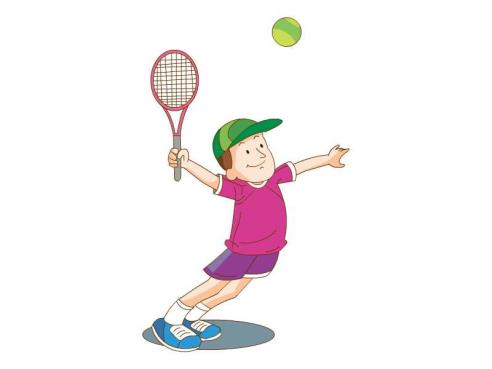 tennis
网球
I  am playing tennis.
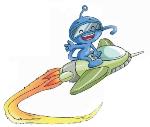 Homework:
1抄写新单词。
2背新单词。